Johanin läksiäiset Arktikumissa 14.6.2016: Ei hyvästi vaan näkemiin!
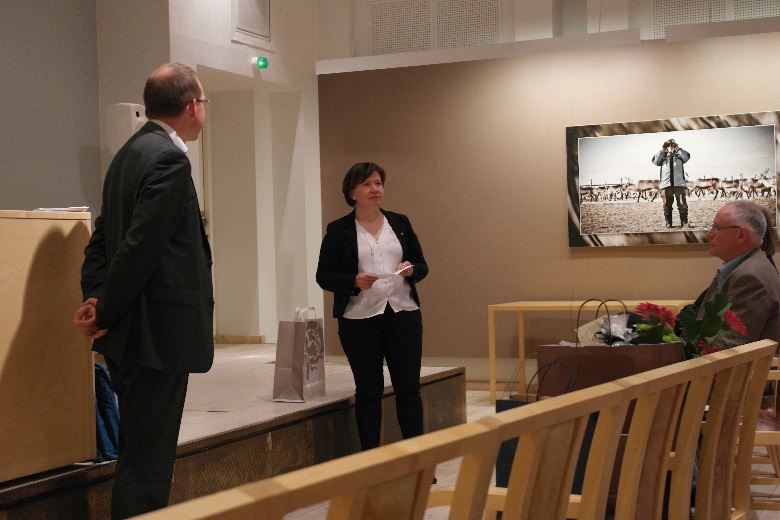 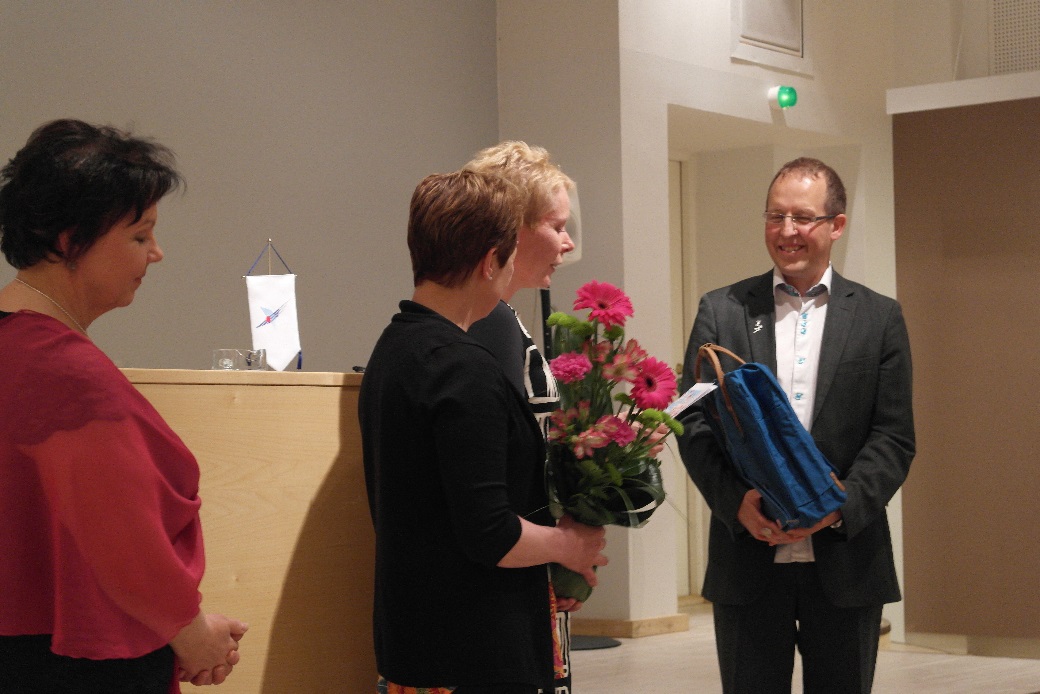 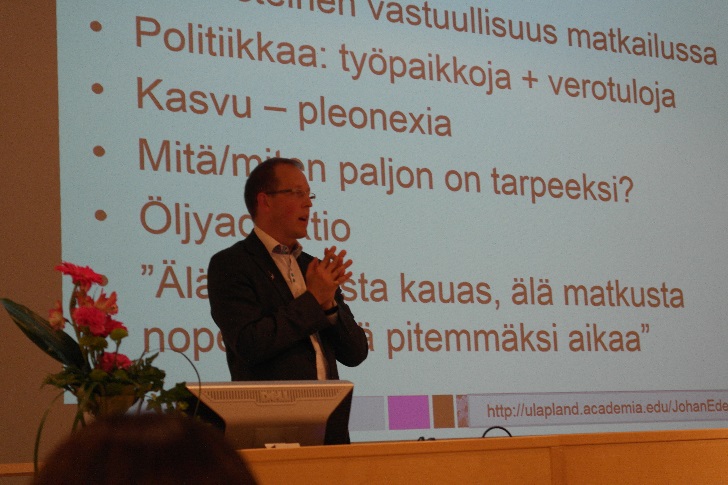 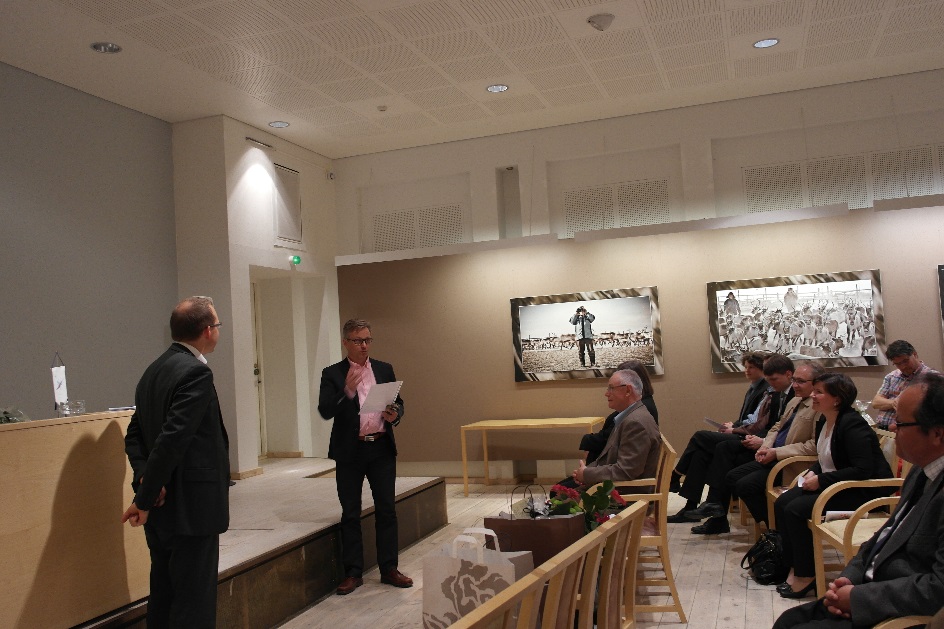 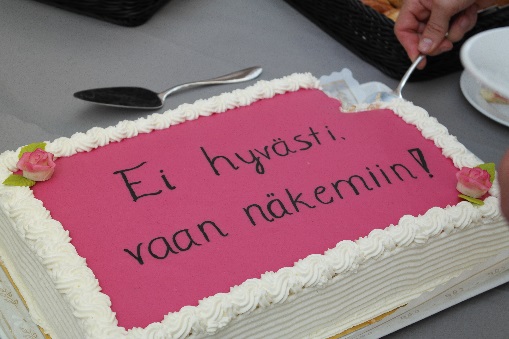 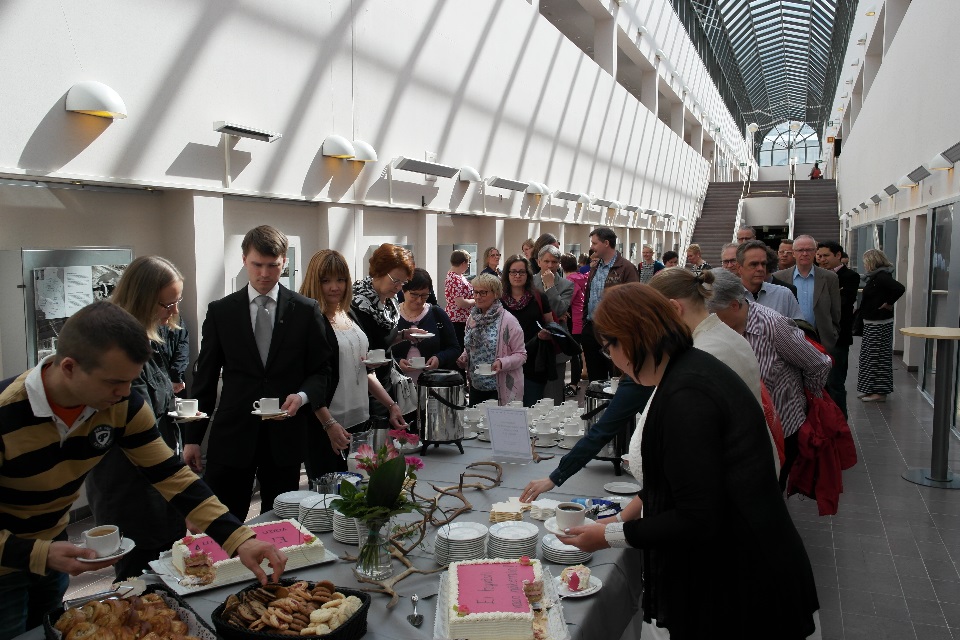 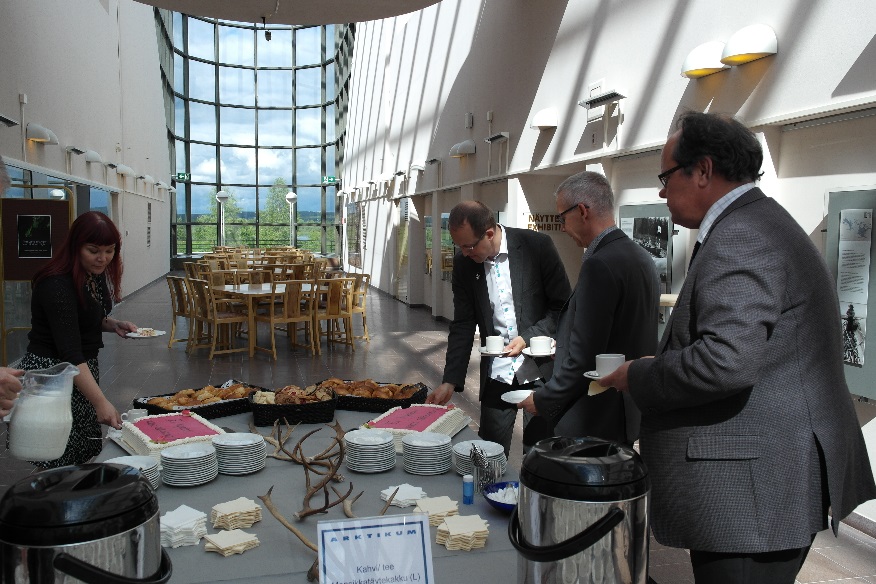 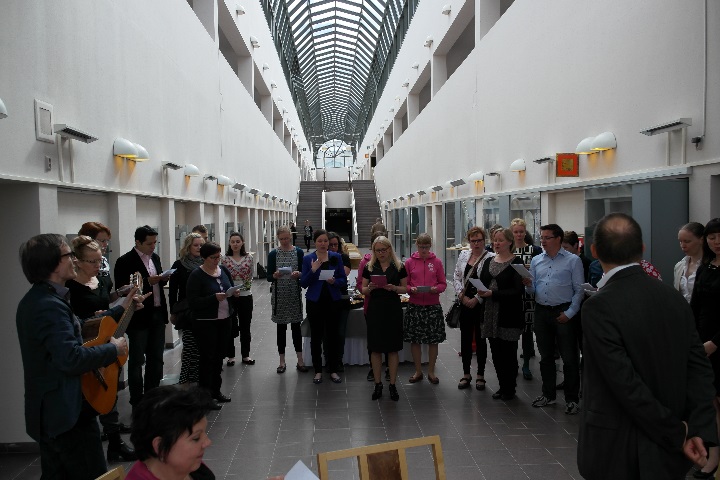 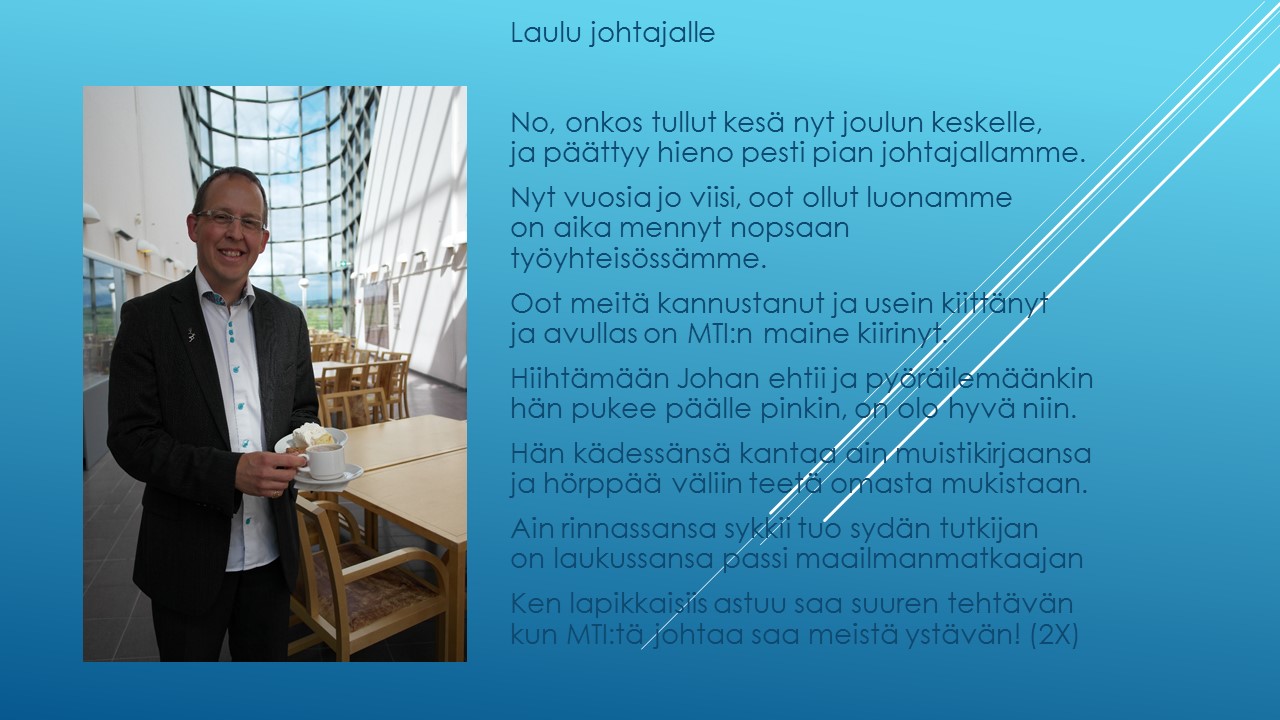